Series: Hope – Full.

Part 1. “Hold on Tight!”

John Staiger

Morningside Church of Christ 

Sunday 24 April 2022

PM Sermon

Broadcast live from 42 Leslie Ave, Auckland, Aotearoa/NZ.
Series: Hope – Full. Part 1. “Hold on Tight!”
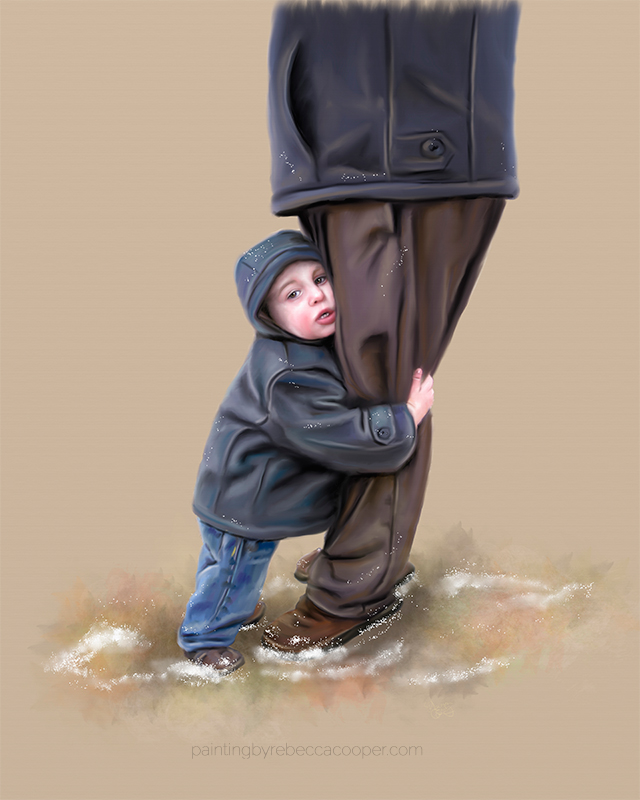 Hope – Hold on tight!
Series: Hope – Full. Part 1. “Hold on Tight!”
“Church”—The realm of the simple.
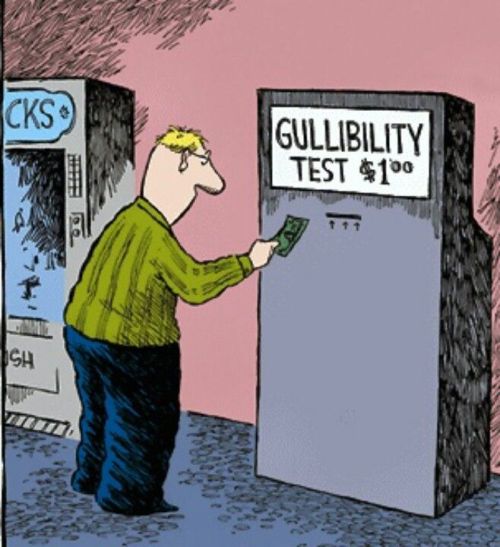 Series: Hope – Full. Part 1. “Hold on Tight!”
“Church”—The realm of the simple.
Have you ever gotten the feeling that people think that you are naïve being a Christian?
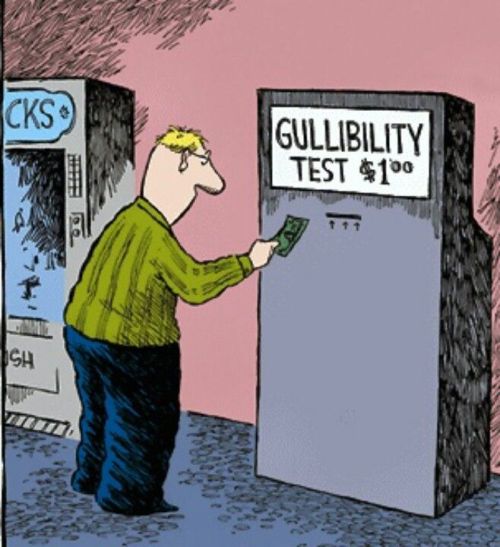 Series: Hope – Full. Part 1. “Hold on Tight!”
“Church”—The realm of the simple
Church of the “Losers!”
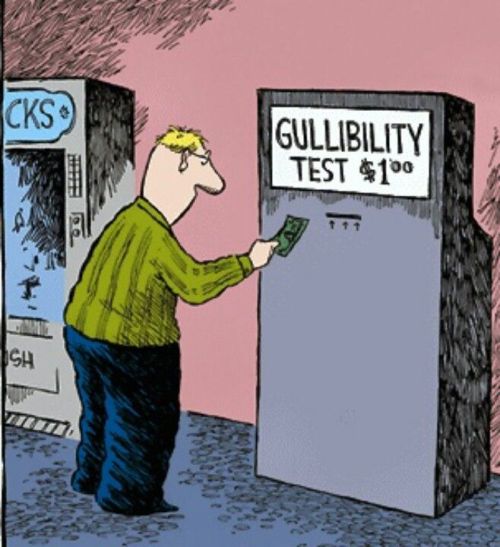 Series: Hope – Full. Part 1. “Hold on Tight!”
“Church”—The realm of the simple
Church of the “Losers!”
Church is for:
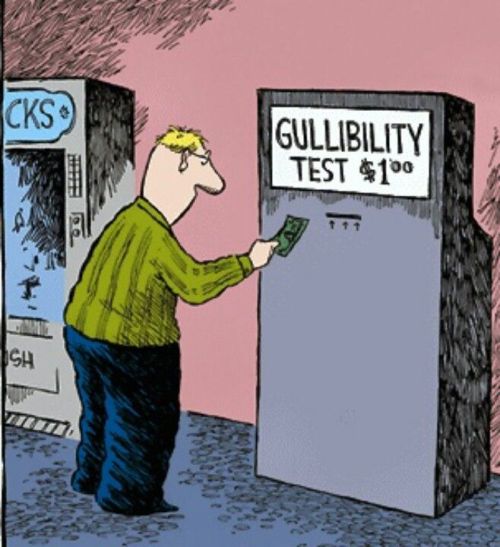 Series: Hope – Full. Part 1. “Hold on Tight!”
“Church”—The realm of the simple
Church of the “Losers!”
Church is for:
Old people.
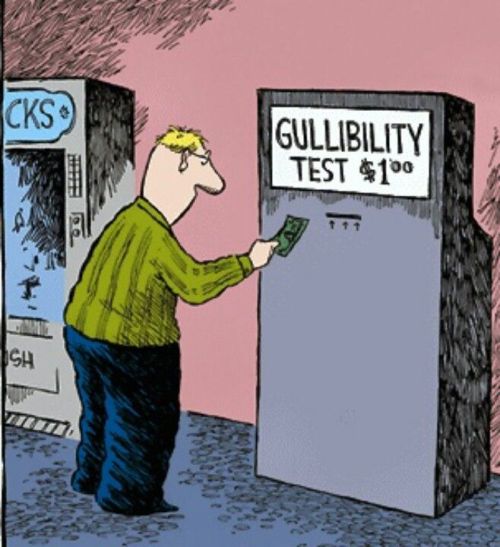 Series: Hope – Full. Part 1. “Hold on Tight!”
“Church”—The realm of the simple
Church of the “Losers!”
Church is for:
Old people.
The Lonely.
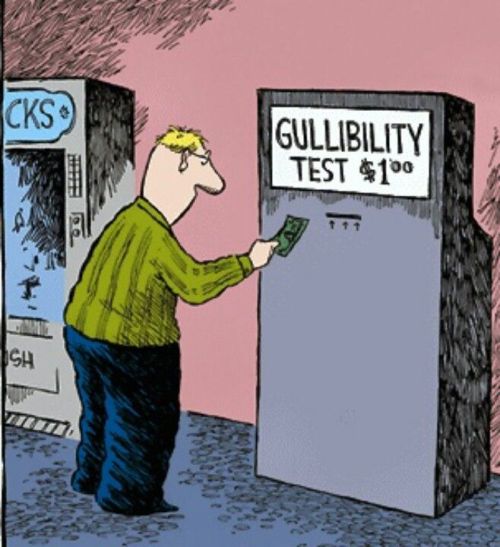 Series: Hope – Full. Part 1. “Hold on Tight!”
“Church”—The realm of the simple
Church of the “Losers!”
Church is for:
Old people.
The Lonely.
The Emotionally infirm.
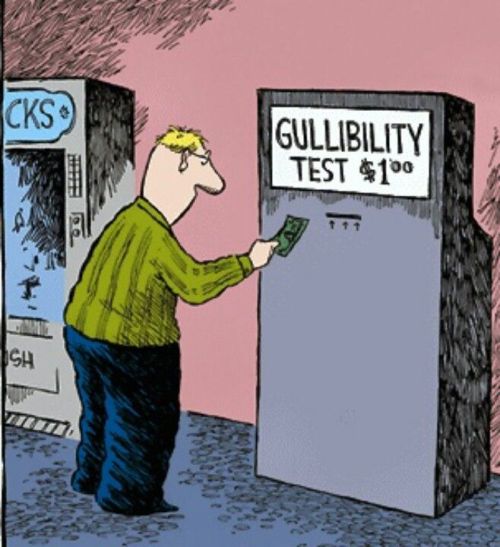 Series: Hope – Full. Part 1. “Hold on Tight!”
“Church”—The realm of the simple
Church of the “Losers!”
Church is for:
Old people.
The Lonely.
The Emotionally infirm.
Kids.
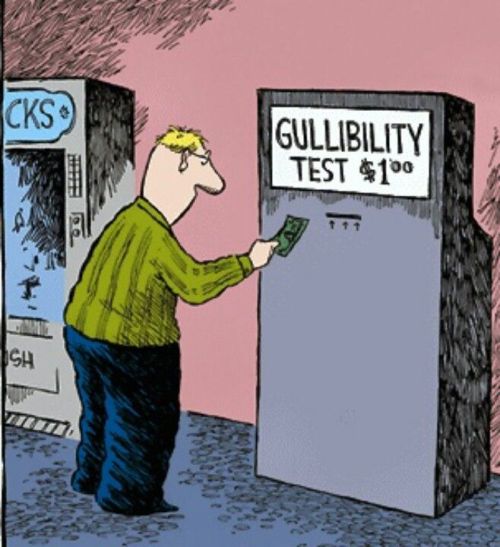 Series: Hope – Full. Part 1. “Hold on Tight!”
“Church”— The place to be a kid again.
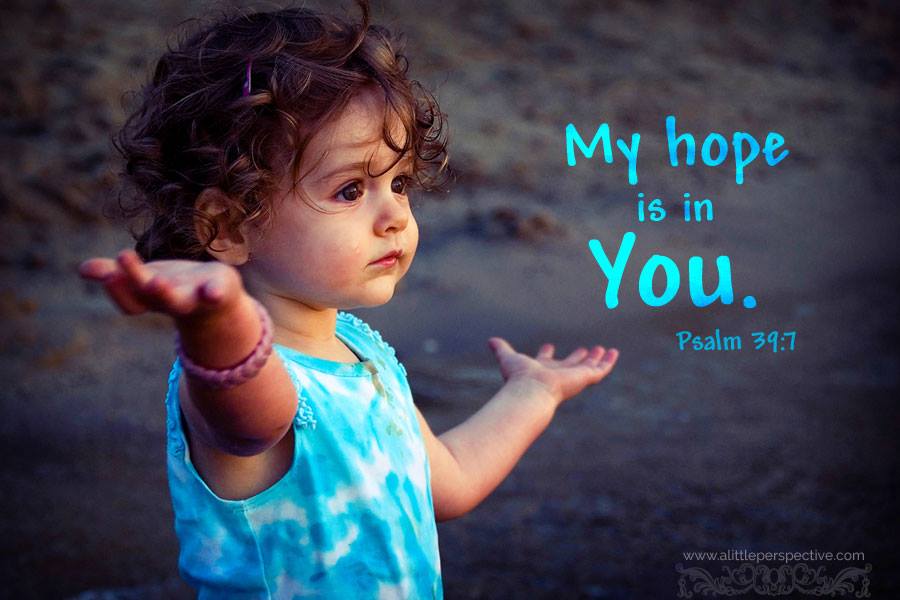 Series: Hope – Full. Part 1. “Hold on Tight!”
“Church”— The place to be a kid again.
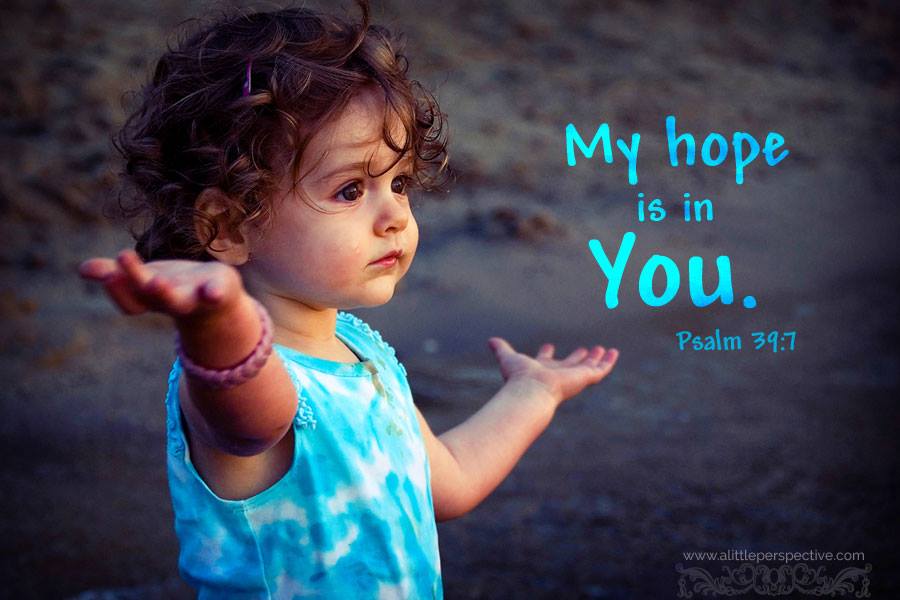 Mark 10:15—
Truly, I say to you, whoever does not receive the kingdom of God like a child shall not enter it.”
Series: Hope – Full. Part 1. “Hold on Tight!”
Hope—On Solid Ground
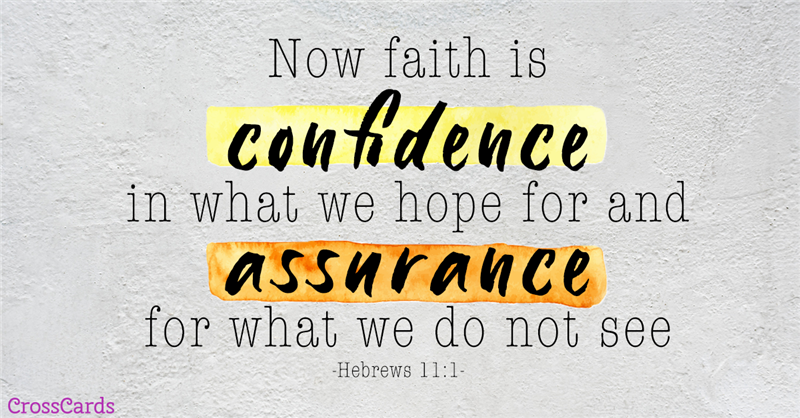 Series: Hope – Full. Part 1. “Hold on Tight!”
Hope—On Solid Ground
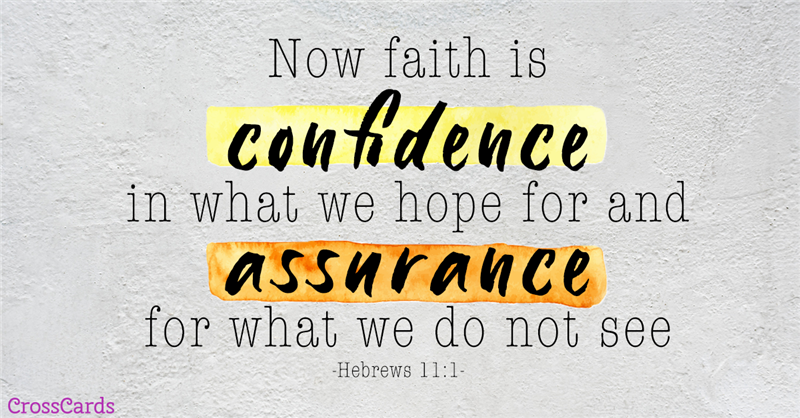 How are your confidence levels?
Series: Hope – Full. Part 1. “Hold on Tight!”
Hope—On Solid Ground
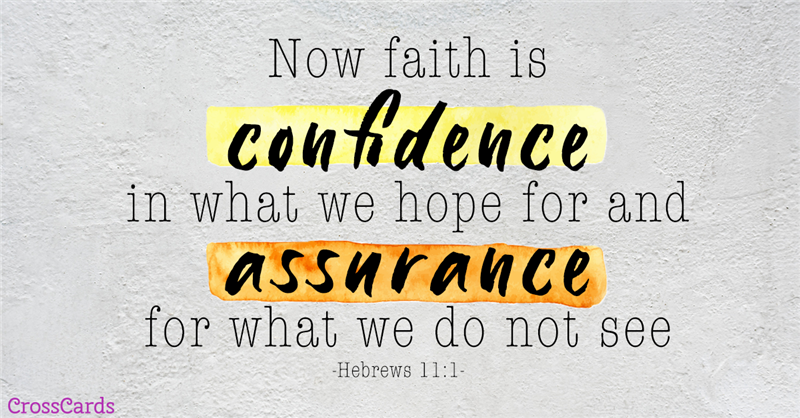 How are your confidence levels?
Doubts is unnecessary and destructive.
Series: Hope – Full. Part 1. “Hold on Tight!”
Hope—On Solid Ground
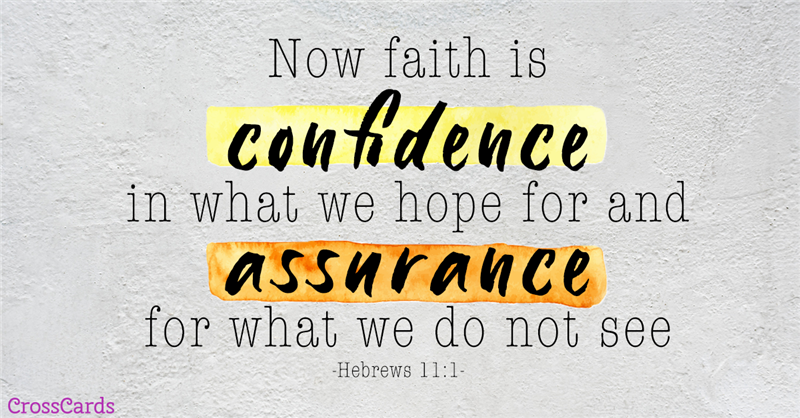 How are your confidence levels?
Doubts is unnecessary and destructive.
Faith is our focus.
Series: Hope – Full. Part 1. “Hold on Tight!”
Hope—What it is Not!
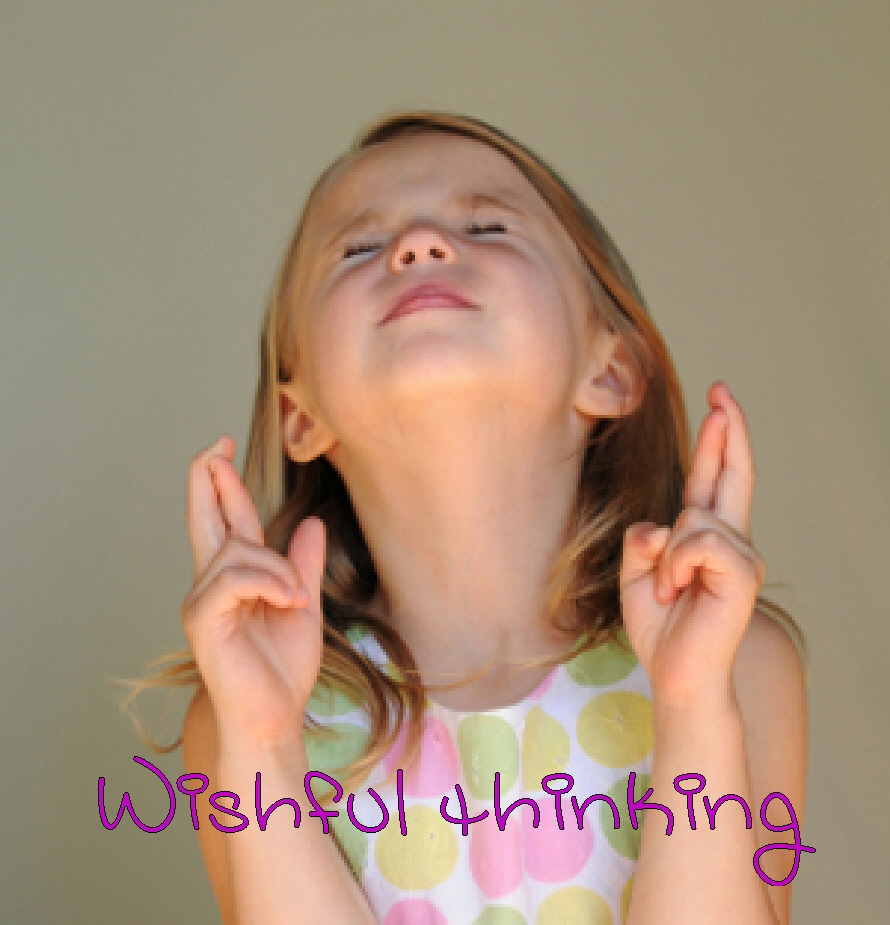 Series: Hope – Full. Part 1. “Hold on Tight!”
Hope—What it is Not!
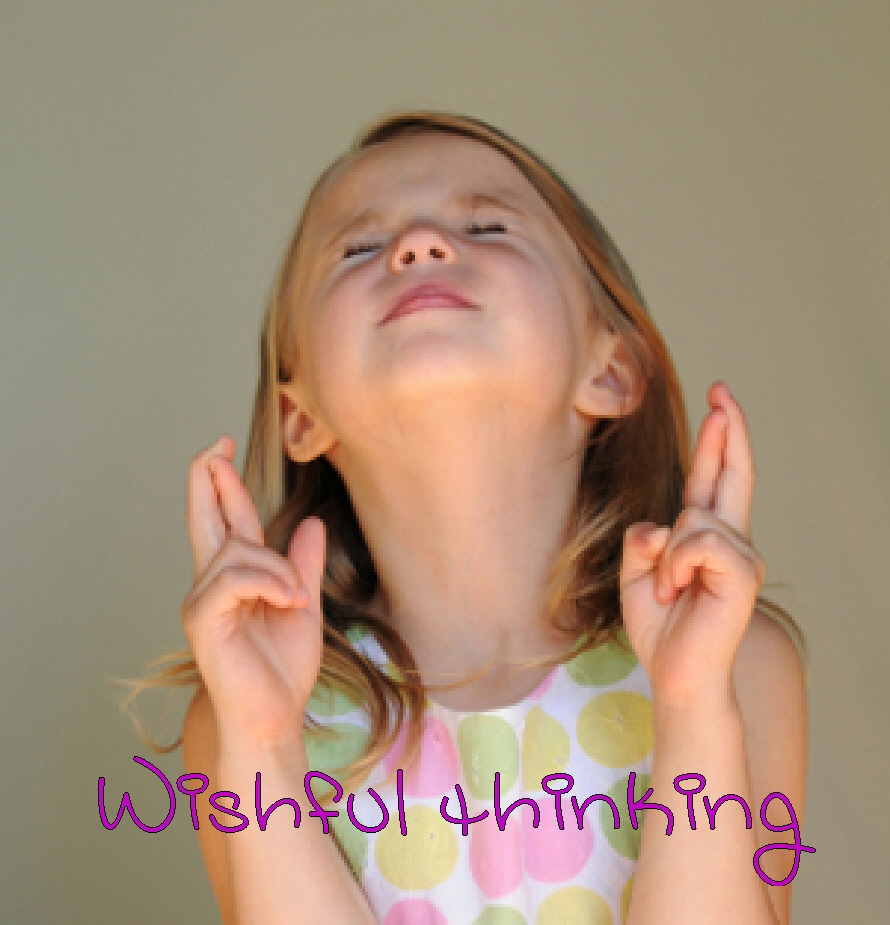 Not founded upon:
Fables
Fiction, or 
Feelings. 

2 Peter 1:16—Eyewitnesses
For we did not follow cleverly devised tales when we made known to you the power and coming of our Lord Jesus Christ, but we were eyewitnesses of His majesty.
Series: Hope – Full. Part 1. “Hold on Tight!”
Hope—What it is Not!
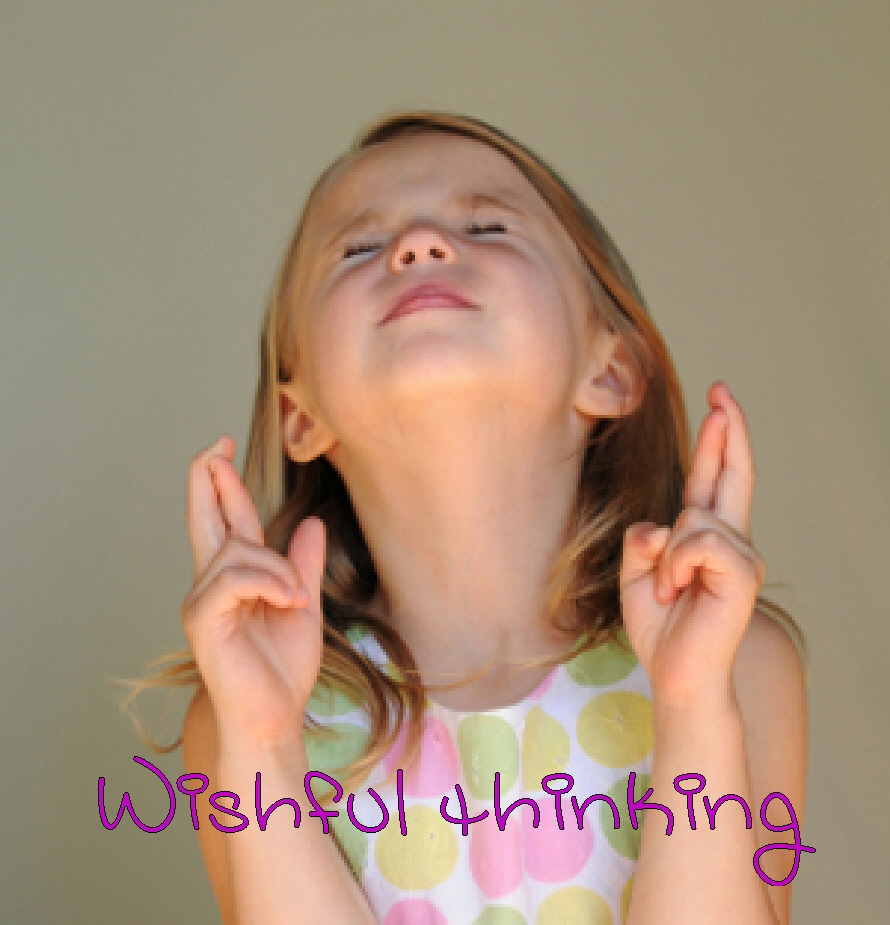 Not founded upon:
Fables
Fiction, or 
Feelings. 

2 Peter 1:16—Eyewitnesses
For we did not follow cleverly devised tales when we made known to you the power and coming of our Lord Jesus Christ, but we were eyewitnesses of His majesty.
Series: Hope – Full. Part 1. “Hold on Tight!”
Hope—What it is Not!
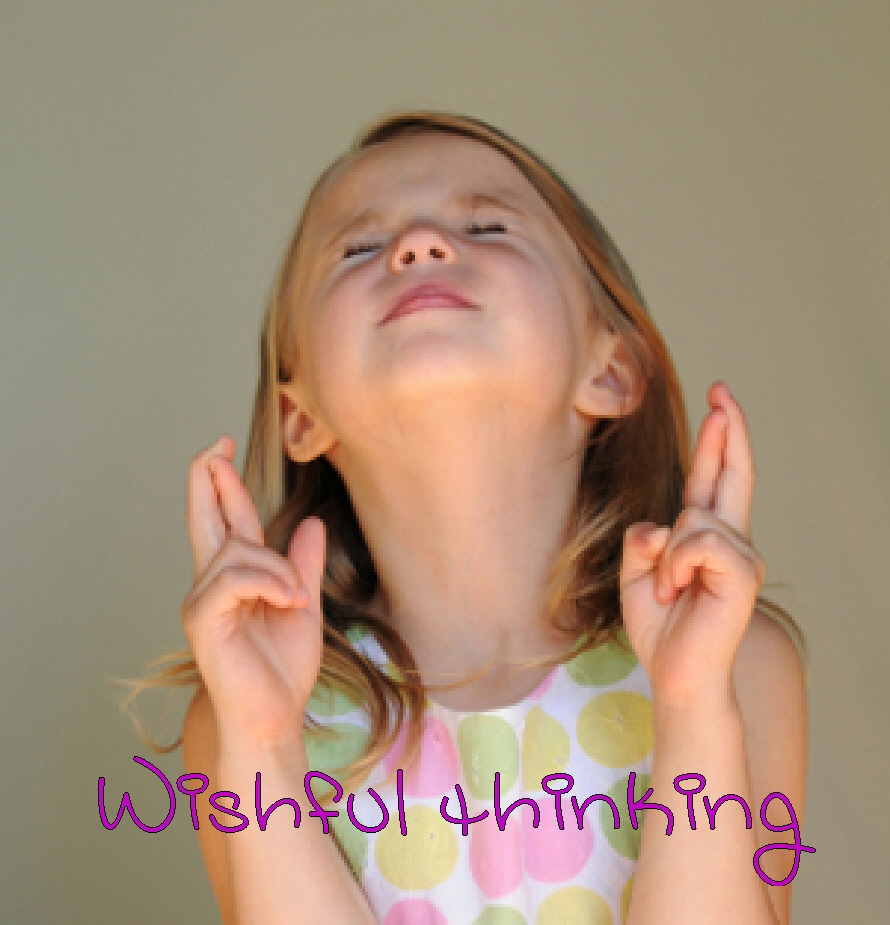 Not founded upon:
Fables
Fiction, or 
Feelings. 

2 Peter 1:16—Eyewitnesses
For we did not follow cleverly devised tales when we made known to you the power and coming of our Lord Jesus Christ, but we were eyewitnesses of His majesty.
Series: Hope – Full. Part 1. “Hold on Tight!”
Hope—What it is Not!
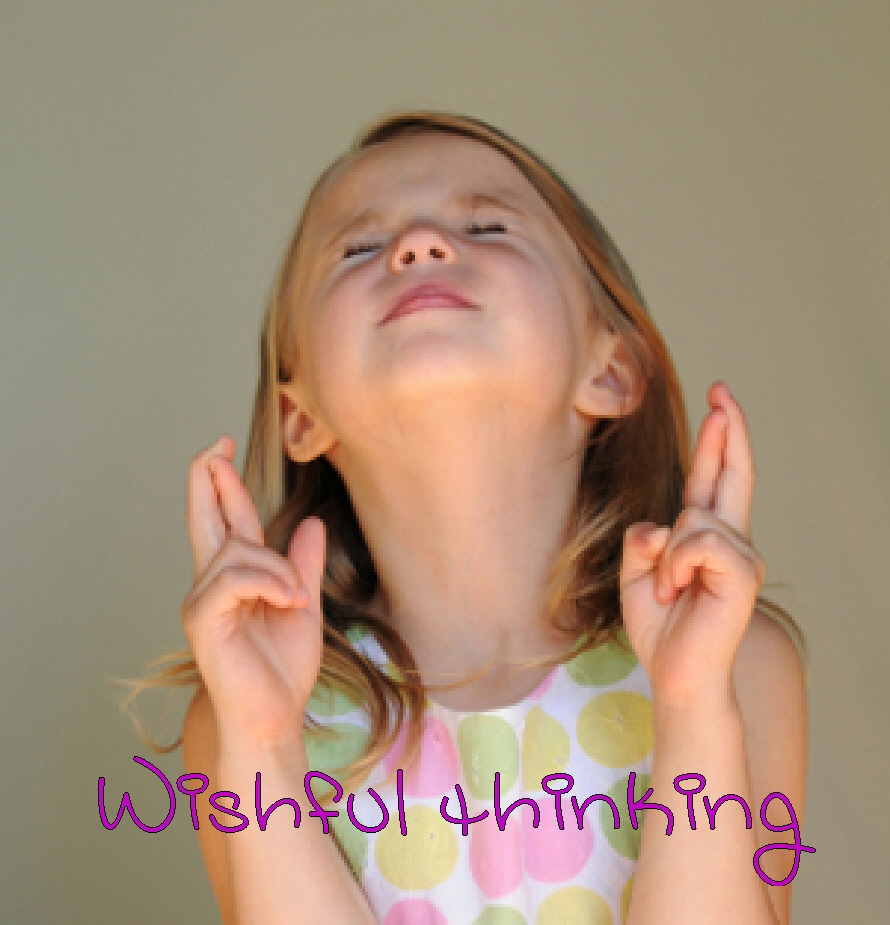 Not founded upon:
Fables
Fiction, or 
Feelings. 

2 Peter 1:16—Eyewitnesses
For we did not follow cleverly devised tales when we made known to you the power and coming of our Lord Jesus Christ, but we were eyewitnesses of His majesty.
Series: Hope – Full. Part 1. “Hold on Tight!”
Hope—What it is Not!
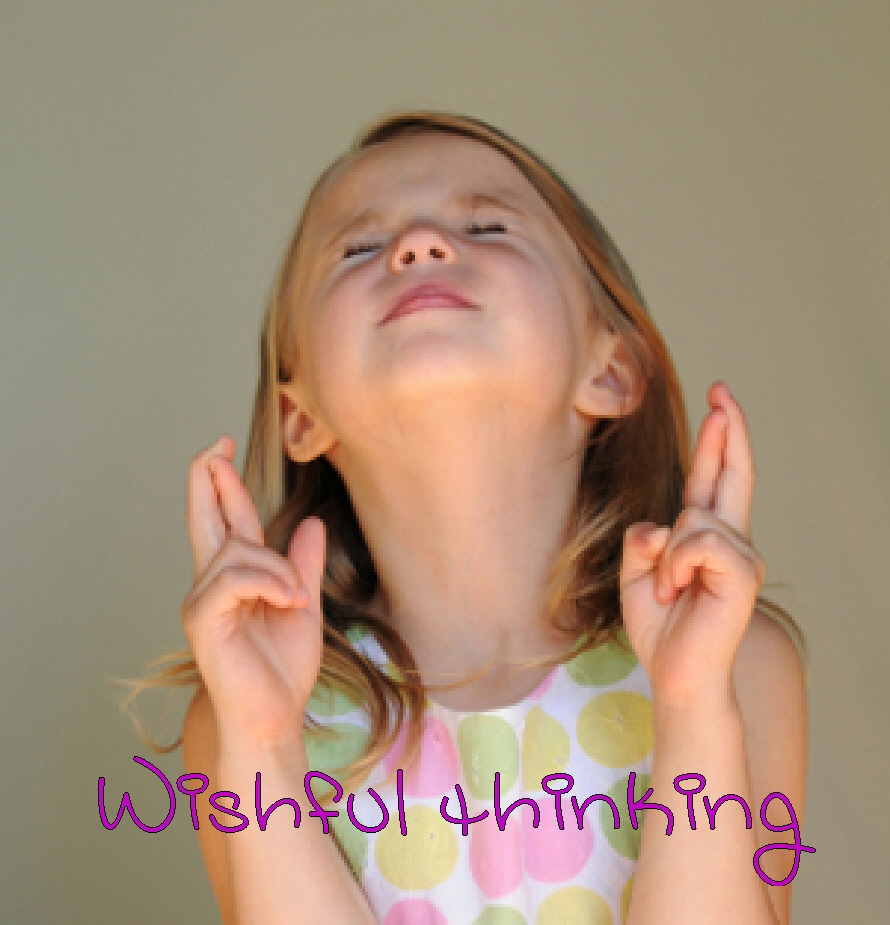 Not founded upon:
Fables
Fiction, or 
Feelings. 

2 Peter 1:16—Eyewitnesses
For we did not follow cleverly devised tales when we made known to you the power and coming of our Lord Jesus Christ, but we were eyewitnesses of His majesty.
Series: Hope – Full. Part 1. “Hold on Tight!”
Hope—What it is Not!
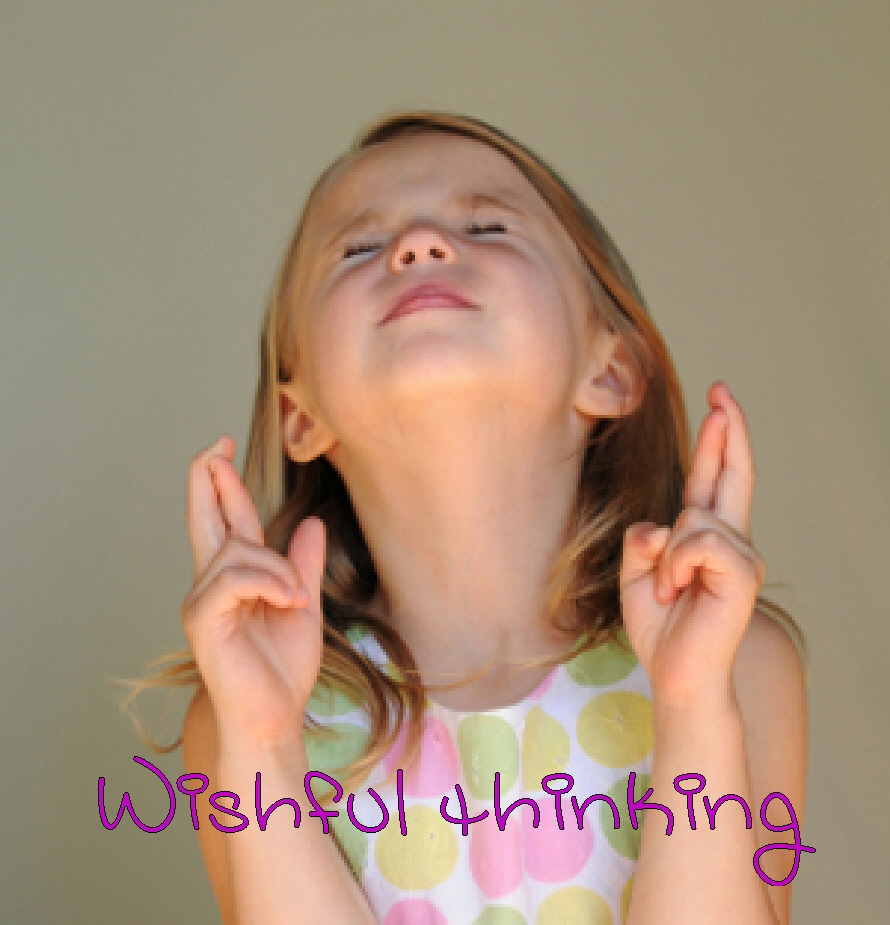 Hope is not:
Wishful thinking.
Whistling in the dark.
A wimpy way of thinking.
Not some Pollyanna approach to life.


But…
Series: Hope – Full. Part 1. “Hold on Tight!”
Hope—What it is Not!
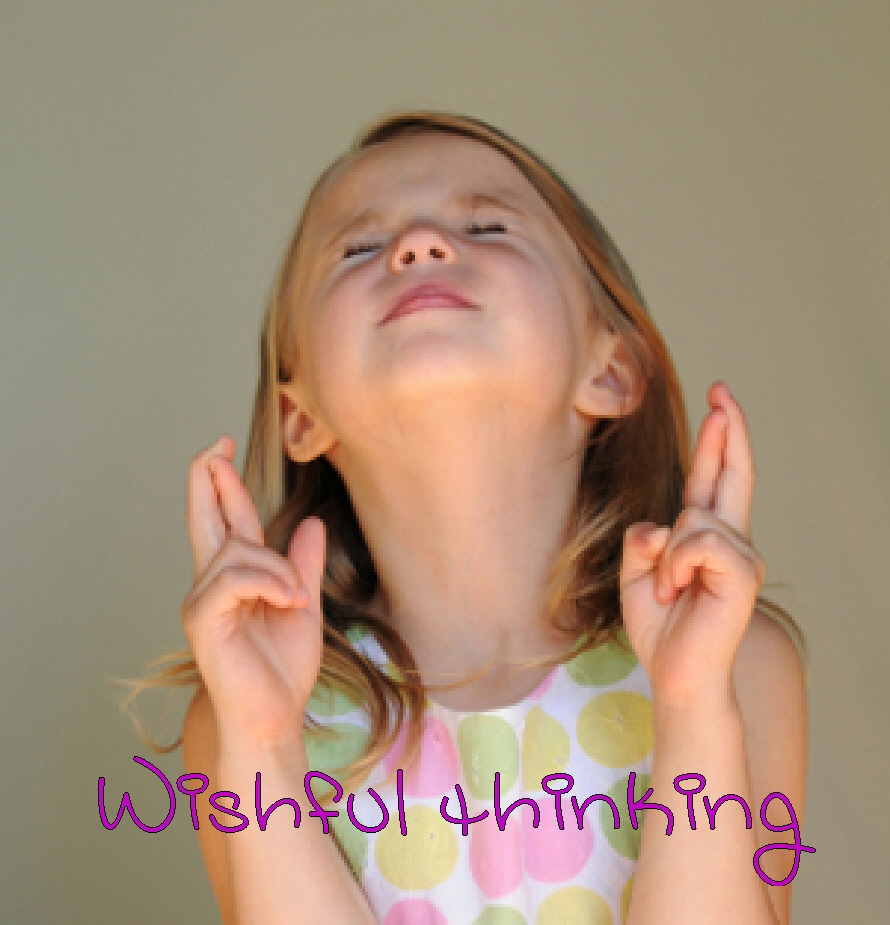 Hope is not:
Wishful thinking.
Whistling in the dark.
A wimpy way of thinking.
Not some Pollyanna approach to life.


But…
Series: Hope – Full. Part 1. “Hold on Tight!”
Hope—Founded upon facts.
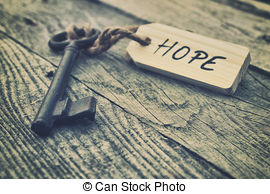 Series: Hope – Full. Part 1. “Hold on Tight!”
Hope—Founded upon facts.
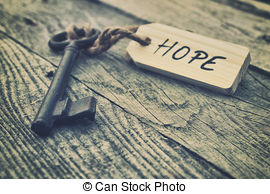 The fact that God Is. 
Fact of an Historical Jesus.
The fact that Jesus did miracles.
The fact of His death, burial and resurrection—proving to be the Son of God.
The fact that the Bible is the Word of God.
Series: Hope – Full. Part 1. “Hold on Tight!”
Hope—Founded upon facts.
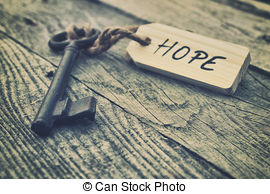 The fact that God Is. 
Fact of an Historical Jesus.
The fact that Jesus did miracles.
The fact of His death, burial and resurrection—proving to be the Son of God.
The fact that the Bible is the Word of God.
Series: Hope – Full. Part 1. “Hold on Tight!”
Hope—Founded upon facts.
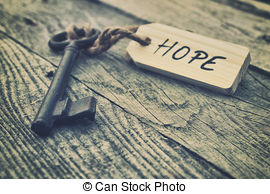 The fact that God Is. 
Fact of an Historical Jesus.
The fact that Jesus did miracles.
The fact of His death, burial and resurrection—proving to be the Son of God.
The fact that the Bible is the Word of God.
Series: Hope – Full. Part 1. “Hold on Tight!”
Hope—Founded upon facts.
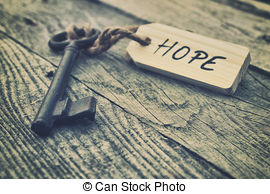 The fact that God Is. 
Fact of an Historical Jesus.
The fact that Jesus did miracles.
The fact of His death, burial and resurrection—proving to be the Son of God.
The fact that the Bible is the Word of God.
Series: Hope – Full. Part 1. “Hold on Tight!”
Hope—Founded upon facts.
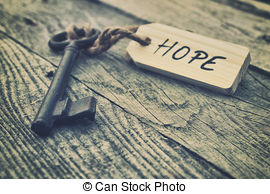 The fact that God Is. 
Fact of an Historical Jesus.
The fact that Jesus did miracles.
The fact of His death, burial and resurrection—proving to be the Son of God.
The fact that the Bible is the Word of God.
Series: Hope – Full. Part 1. “Hold on Tight!”
Hope—What it is
Hope is a confident outlook. 
A happy expectation. 
A favourable anticipation. 
Our hope is based on a solid faith that is rooted in the facts of the gospel.
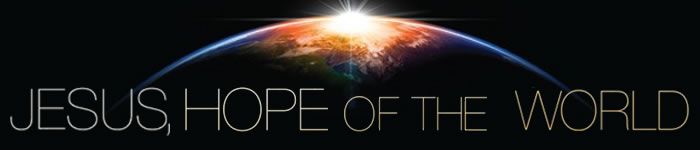 Series: Hope – Full. Part 1. “Hold on Tight!”
Hope—What it is
Hope is a confident outlook. 
A happy expectation. 
A favourable anticipation. 
Our hope is based on a solid faith that is rooted in the facts of the gospel.
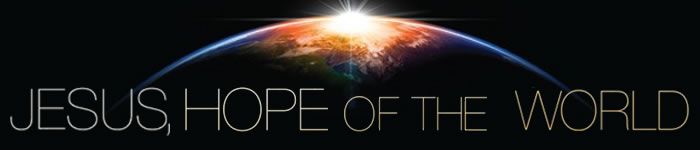 Series: Hope – Full. Part 1. “Hold on Tight!”
Hope—What it is
Hope is a confident outlook. 
A happy expectation. 
A favourable anticipation. 
Our hope is based on a solid faith that is rooted in the facts of the gospel.
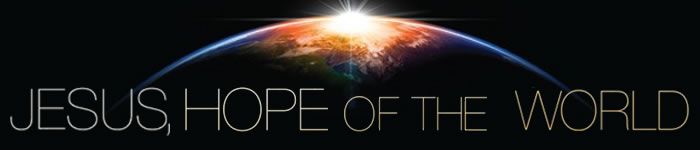 Series: Hope – Full. Part 1. “Hold on Tight!”
Hope—What it is
Hope is a confident outlook. 
A happy expectation. 
A favourable anticipation. 
Our hope is based on a solid faith that is rooted in the facts of the gospel.
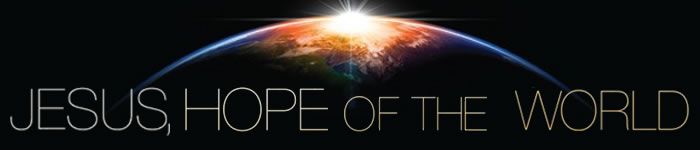 Series: Hope – Full. Part 1. “Hold on Tight!”
Hope—What it is
Hope is a confident outlook. 
A happy expectation. 
A favourable anticipation. 
Our hope is based on a solid faith that is rooted in the facts of the gospel.
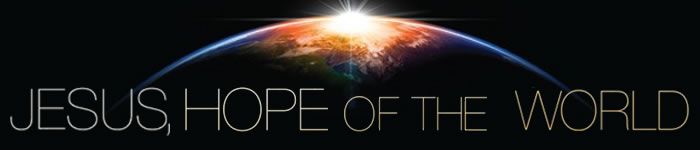 Series: Hope – Full. Part 1. “Hold on Tight!”
Hope—What it is
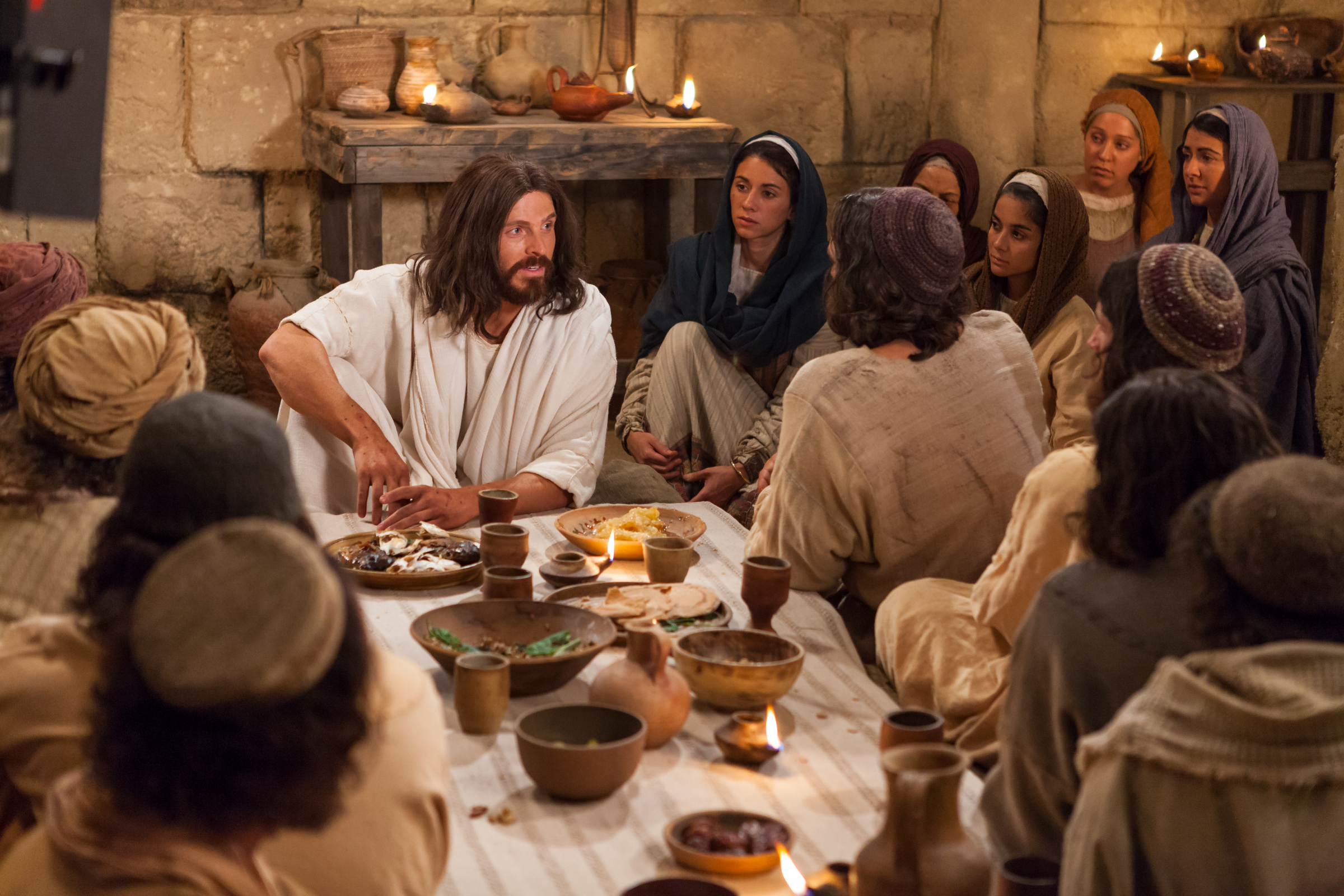 Acts 1:3—3He presented himself alive to them after his suffering by many proofs, appearing to them during forty days and speaking about the kingdom of God. (ESV)
Malcolm Forbes
Malcolm Forbes
Died in 1990 as one of the wealthiest people to have lived in our time.  
Forbes enjoyed all the symbols of status that one can achieve in this life. 
Prosperity
Possessions
Power
Privilege
And a pleasurable lifestyle that comes with it.
Malcolm Forbes
Died in 1990 as one of the wealthiest people to have lived in our time.  
Forbes enjoyed all the symbols of status that one can achieve in this life. 
Prosperity
Possessions
Power
Privilege
And a pleasurable lifestyle that comes with it.
Malcolm Forbes
Died in 1990 as one of the wealthiest people to have lived in our time.  
Forbes enjoyed all the symbols of status that one can achieve in this life. 
Prosperity
Possessions
Power
Privilege
And a pleasurable lifestyle that comes with it.
Malcolm Forbes
After viewing the tomb of King Tut, Forbes turned to one of his associates and sincerely asked…
Malcolm Forbes
…“Do you think I’ll be remembered after I die?”
Malcolm Forbes
The billionaire publisher who said, 
“He who dies with the most toys wins.”
Lots of toys:
Hot air balloons. 
Motorcycles
Boats
Planes.
Castles
Art
In fact, he once paid over a million dollars for a Faberge egg.
Malcolm Forbes
The billionaire publisher who said, 
“He who dies with the most toys wins.”
Lots of toys:
Hot air balloons. 
Motorcycles
Boats
Planes.
Castles
Art
In fact, he once paid over a million dollars for a Faberge egg.
Malcolm Forbes
The billionaire publisher who said, 
“He who dies with the most toys wins.”
Lots of toys:
Hot air balloons. 
Motorcycles
Boats
Planes.
Castles
Art
In fact, he once paid over a million dollars for a Faberge egg.
Malcolm Forbes
However, consider a different point of view from Jesus’ question in 

Mark 8:36. “For what will it profit a man if he gains the whole world, and loses his own soul?”
Romans 15:13
Acts 2:38
Peter said to them, “Repent, and each of you be baptized in the name of Jesus Christ for the forgiveness of your sins; and you will receive the gift of the Holy Spirit. (NASB)